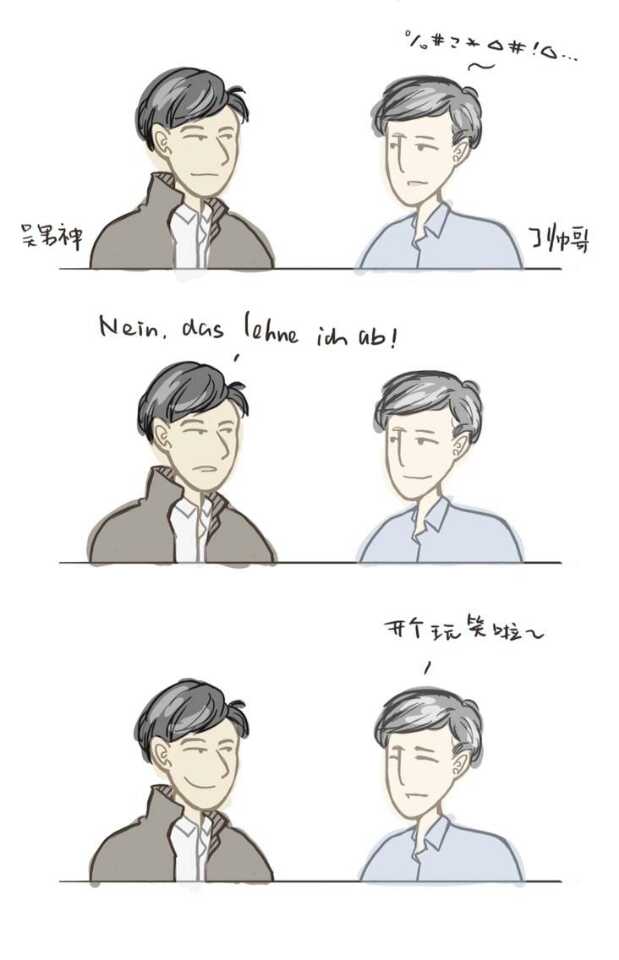 Die  schreckliche deutsche Sprache
Kurs: Lesen 3, SS 14/15
Donzentin: Frau Dr. QIAN
Referentin: WANG Le
03 1
011
meine Meinung
Autor: Mark Twain
Einführung
021
04
Inhaltsangabe
Quelle
01
Autor
Mark Twain
Samuel Langhorne Clemens
US-amerikanisch
die Abenteuer von Tom Sawyer und Huckleberry Finn
amerikanischer Realismus
Humoristisch, kritisch
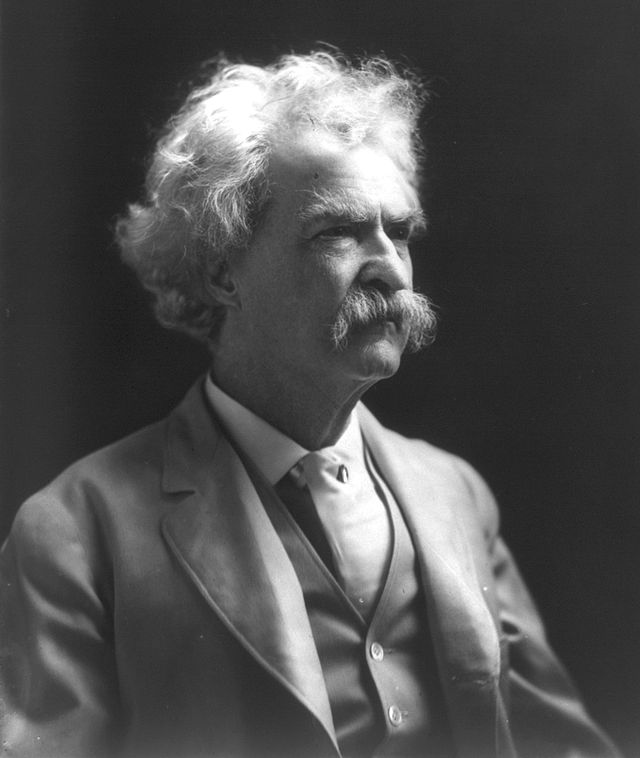 02
Inhaltsangabe
Schrecklichkeit
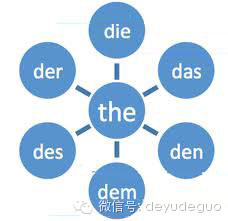 Zitate von Kaiser von Kritik
Ein durchschnittlicher Satz in einer deutschen Zeitung ist eine erhabene, eindrucksvolle Sehenswürdigkeit.
Wenn wir im Englischen dem Wort  „ Freund“ das Eigenschaftswort „ gut“ beilegen, brauchen wir uns nicht weiter den Kopf zu zerbrechen.
Nun darf der Kandidat fürs Irrenhaus versuchen, diese Variationen auswendig zu lernen – man wird ihn im Nu wählen.
……
03
Meine Meinung
……
andere Schrecklichkeiten
die Betonung
N G D A
Konjugation
lange Wörter
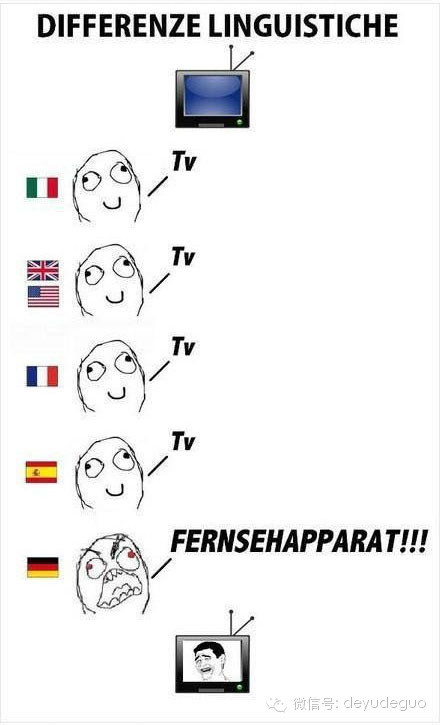 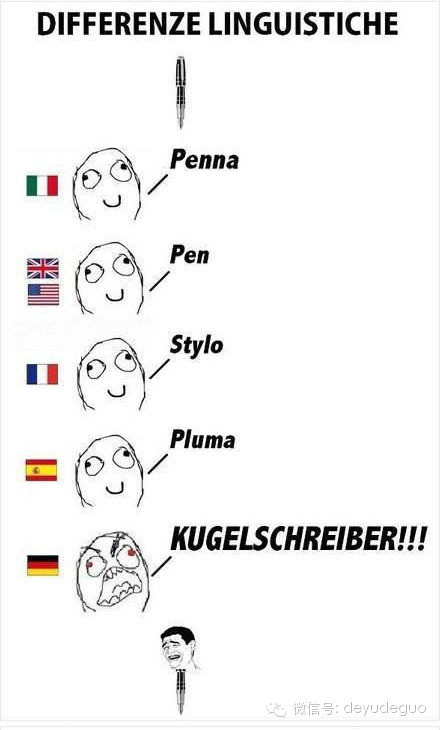 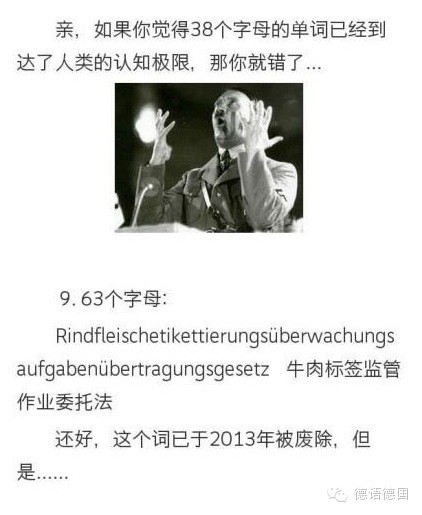 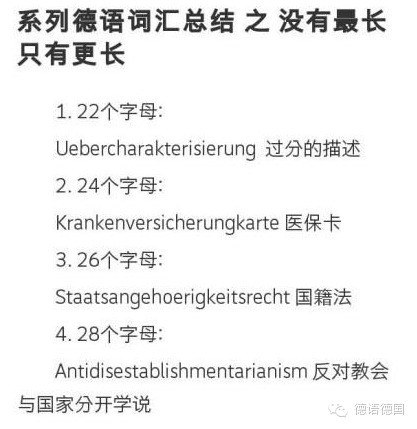 zurück
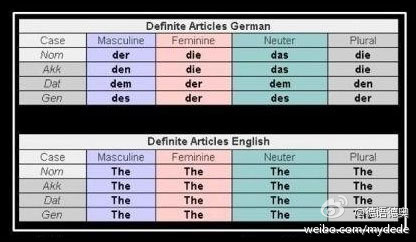 zurück
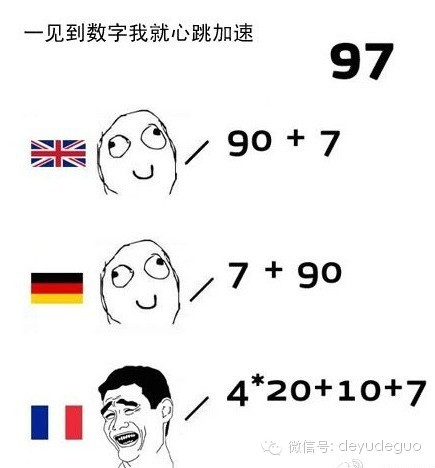 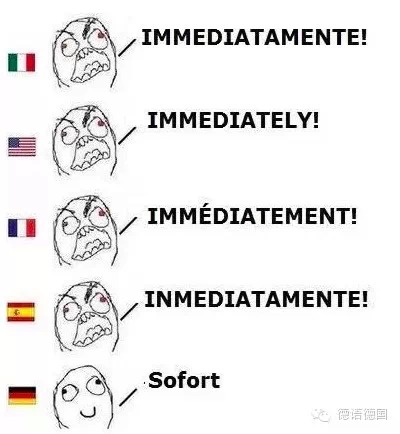 Handshuhschneeballwerferciu
Kummerspeck
Ohrenschmaus 
Ohrwurm 
Augenweide 
Fremdschämen  
Rabenmutter 
Mutterkuchen
Götzseidank
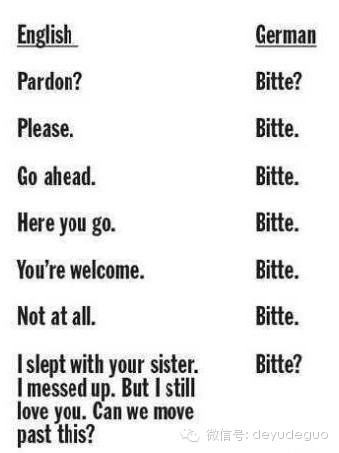 bitte!

sofort
schöne Wörter
weiter
04
Wörter und Wendungen
Wörter
erhebend 
majestätisch  庄严,宏伟的
prachtvoll  华丽，宏伟的
ohnmächtig 晕厥的，昏倒的
beurteilen: 判断，评价 sich e-e Meinung darüber bilden, wie jd/etw ist    ≈bewerten
     Der Lehrer beurteilte ihren Aufsatz als gut. 
anhäufen：积累 
     Die Arbeit häuft sich immer an.
der Angebetete
aufzählen：列举
     Sie zählte auf, was sie auf Reise mitnehmen musste.
der Schöpfer:  创造者；造物主
     Dem Schöpfer sei dank.
Wendungen
von etw. abhängen 
zur guter Letzt  直到最后
etw. in die Finger bekommen发现某事或某人
den  Kopf zerbrechen
an die Brust drücken 拥入怀中
sich einer Sache unterziehen
     Ich habe mich der Mühe unterzogen, den ganzen Text zu    lesen.
etw. sich vervielfachen: 增加多倍 sich um ein Vielfaches vermehren, vergrößern
     Das Angebot an Waren hat sich vervielfacht.
04
Quelle
http://de.wikipedia.org
http://www.hjenglish.com
wechat
DANKE